Leading a Healthy Lifestyle to Improve Immunity
Technology and Living (Junior Secondary)
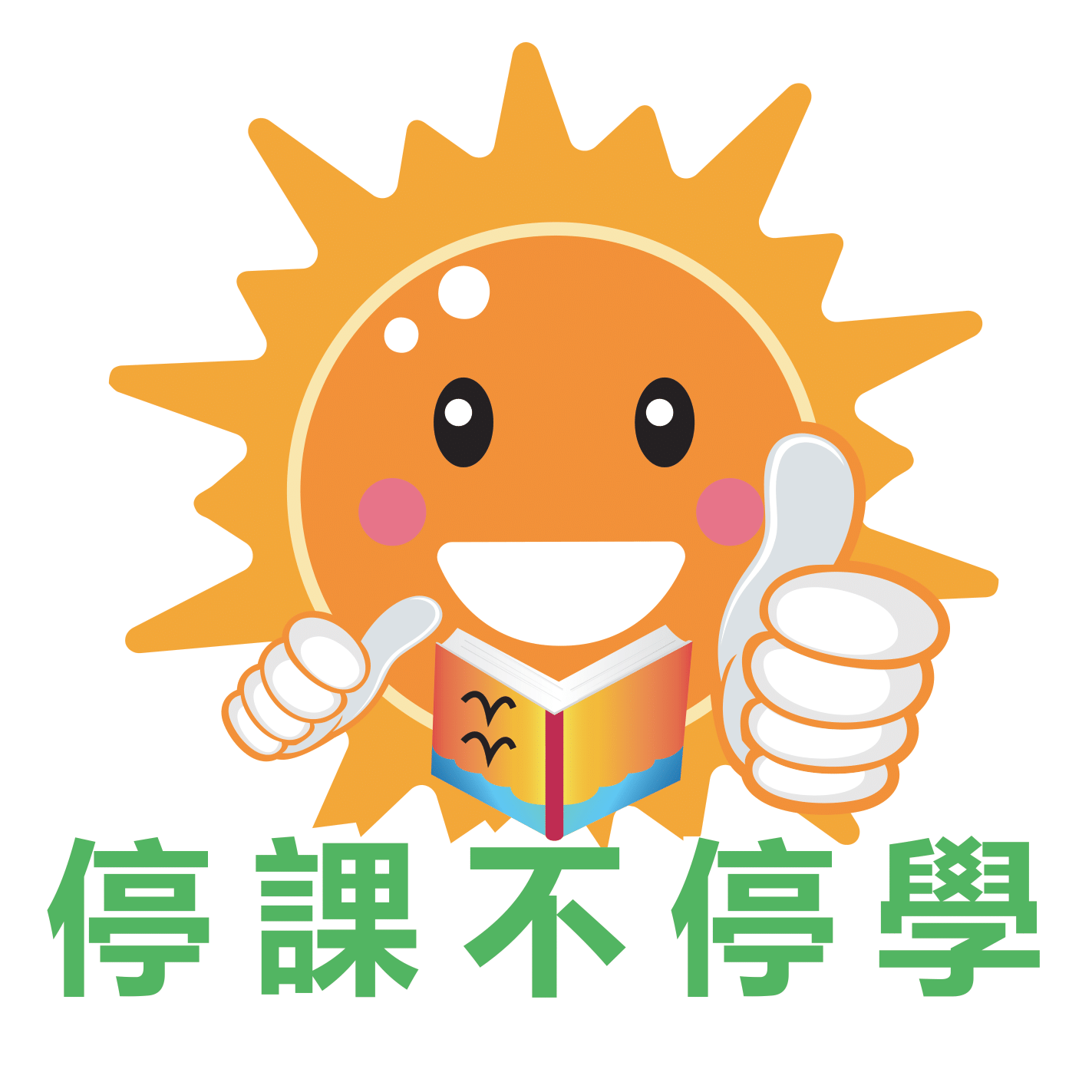 Healthy Lifestyle
Balanced Diet
Enough Sleep
Regular Exercise
Personal and Environmental Hygiene
Optimistic and Positive
2
Balanced Diet
3
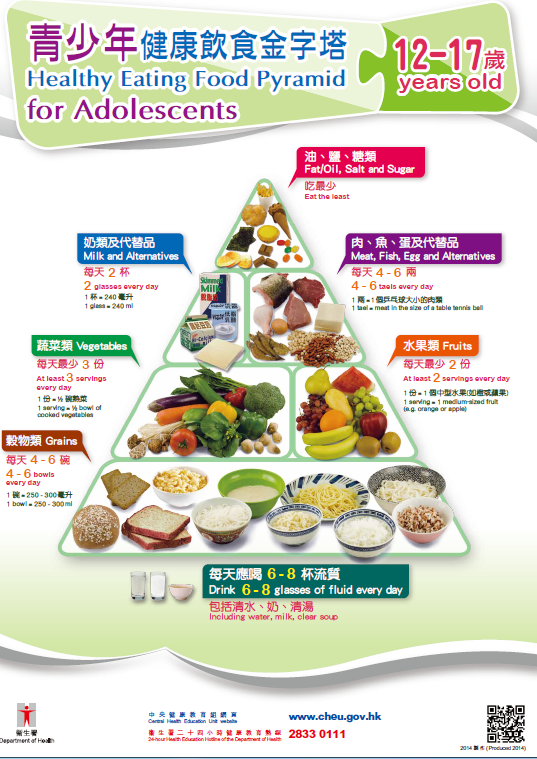 Balanced Diet
Taking a variety of foods with adequate amounts contributes to good health
Use the “Healthy Eating Food Pyramid” as a guide for planning meals
For details, please refer to the website of the Department of Health – Healthy Eating  (https://www.change4health.gov.hk/en/healthy_diet/guidelines/index.html)
Source:  https://www.change4health.gov.hk/en/healthy_diet/guidelines/food_pyramid/index.html
Importance of  a balanced diet

Different food groups serve different purposes in meeting our nutritional needs. We have to vary our food choices every day to get sufficient nutrients for maintaining a balanced diet to help keep the body and mind strong and healthy. Each food group provide a specific set of nutrients.
List of food groups:
Grains & Cereals
Fruits
Vegetables
Meat, Poultry, Fish, Eggs & Beans
Milk & Dairy Products
Sweets & Oils
Fluids
5
The importance of nutrition
“Nutrition is an input to and foundation for health and development. Interaction of infection and malnutrition is well-documented. Better nutrition means stronger immune systems, less illness and better health. Healthy children learn better. Healthy people are stronger, are more productive and more able to create opportunities to gradually break the cycles of both poverty and hunger in a sustainable way. Better nutrition is a prime entry point to ending poverty and a milestone to achieving better quality of life.”

- WHO, 2020
Source: https://www.who.int/nutrition/nhd/en/
6
Relationship among food, nutrients & nutrition
What we choose to eat and drink influences our health, well-being and quality of life.
Nutrition
Digestion
Nutrient
Food
Health
7
Nutrients
Nutrients are the key players in nutrition, they are the substances that enrich the body and are essential to an organism (human). If it cannot be synthesised by the organism in sufficient quantities, it must be obtained from an external source (food).
Nutrients can be divided into two main groups: 
1.Macronutrient 
‘Macro’ means large 
Body needs more of them for energy and growth, including carbohydrates, fats and protein 

2.Micronutrient 
‘Micro’ means small 
Nutrients required in only small amounts, including vitamins and minerals
8
Basic nutrition principles
Nutrients
Macronutrients
Micronutrients
carbohydrates
Vitamins
Foods
Protein
Minerals
Fats
Trace elements
Balanced diet
Energy
Water
Dietary fibre
9
Meal planning

A well-planned diet delivers adequately a balanced array of nutrients and an appropriate amount of energy
Choose more nutrient-dense foods with variety when planning meals
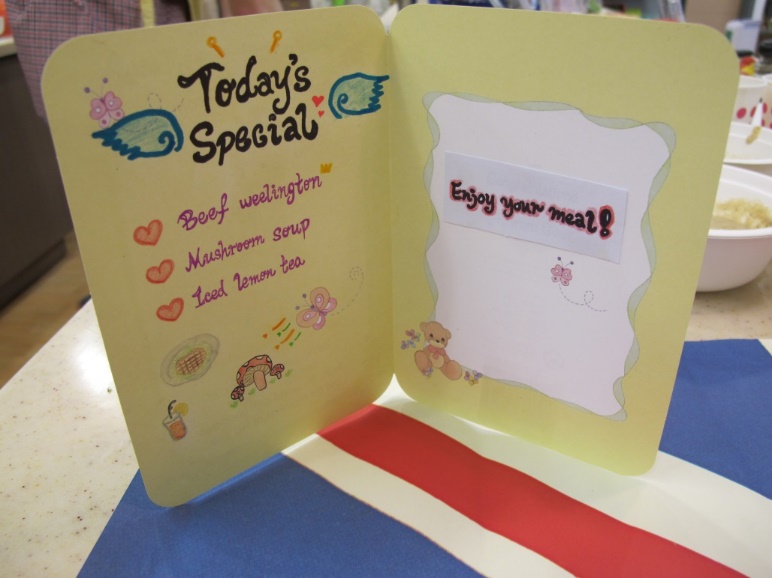 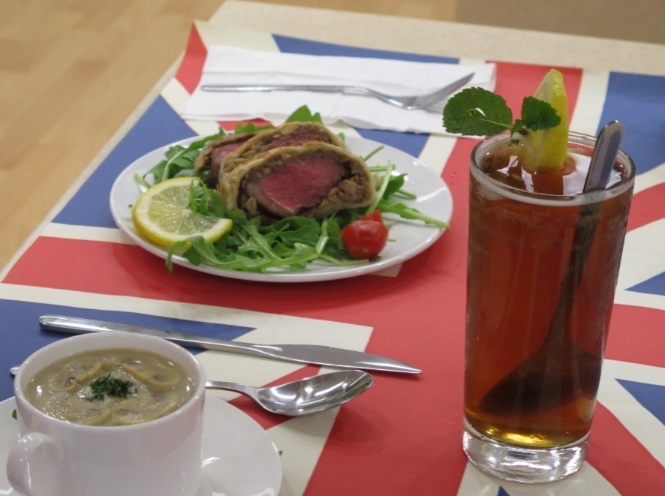 10
Enough Sleep
11
Enough Sleep
Sleep is vital for health
While sleeping, our muscles get relaxed and body tissues are repaired
After a good sleep, we wake up feeling lively, clear-headed and full of energy
Both sleeping time and sleeping quality are important
12
Regular Exercise
13
Regular Exercise
Physical activity in daily life
Studies show that regular physical activity (PA) can give us tremendous health benefits. Normally, the term “physical activity” is interpreted as sports being done in a full set of sport gear, like running or playing basketball. However, PA is not limited to those activities. In fact, any movement that exerts energy expenditure is regarded as physical activity. Therefore, a simple and sustainable way to increase your daily PA level is to make PA a regular habit in your life, enjoy the fun of PA and experience its benefits to health.
For more details, please refer to the website of the Centre for Health Protection: https://www.chp.gov.hk/en/static/90003.html
14
Regular Exercise
Children and youth (aged 5 – 17 years)
For children and youth of this age group, physical activity includes play, games, sports, transportation (e.g. walking or cycling), recreation, physical education or planned exercise, in the context of family, school, and community activities.
For all healthy children and youth aged 5-17 years without any contraindication to physical activity, they should accumulate at least 60 minutes of moderate to vigorous-intensity physical activity every day.  Performing more than 60 minutes of physical activity daily provides additional health benefits.  Most of the daily physical activity should be aerobic. The activity plan should incorporate vigorous-intensity activity, including muscle-strengthening and bone-strengthening activity, at least 3 times per week.
For details, please refer to the website of the Department of Health – Physical Activity
https://www.change4health.gov.hk/en/physical_activity/guidelines/youth/index.html
15
Personal and Environmental Hygiene
16
Personal and Environmental Hygiene
A good standard of personal cleanliness and have a sense of social morality could keep us from infection
Stay healthy
- 	look after our body, including keeping hair and hands clean etc. 
Keep our clothing clean
wash or remove any dirt from the clothes after wearing them, remove any stain from clothes as soon as possible, keep shoes clean etc.
17
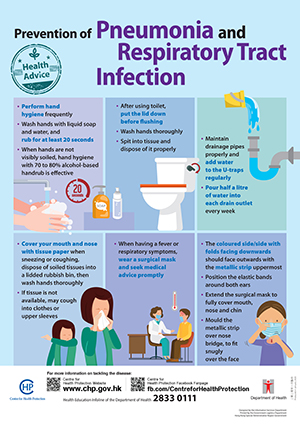 Personal and Environmental Hygiene
Maintain a healthy living environment.  Keep it well-ventilated, clean and free from pollution

For details, please refer to the website of the Centre of Health Protection: https://www.chp.gov.hk/en/healthtopics/content/460/19899.html
Source: https://www.chp.gov.hk/files/pdf/pneumonia_respiratory_health_advice_en.pdf
Personal hygiene
What should we do before handling food?
Hair: 
should wear a clean cap or hairnet and tie up the hair
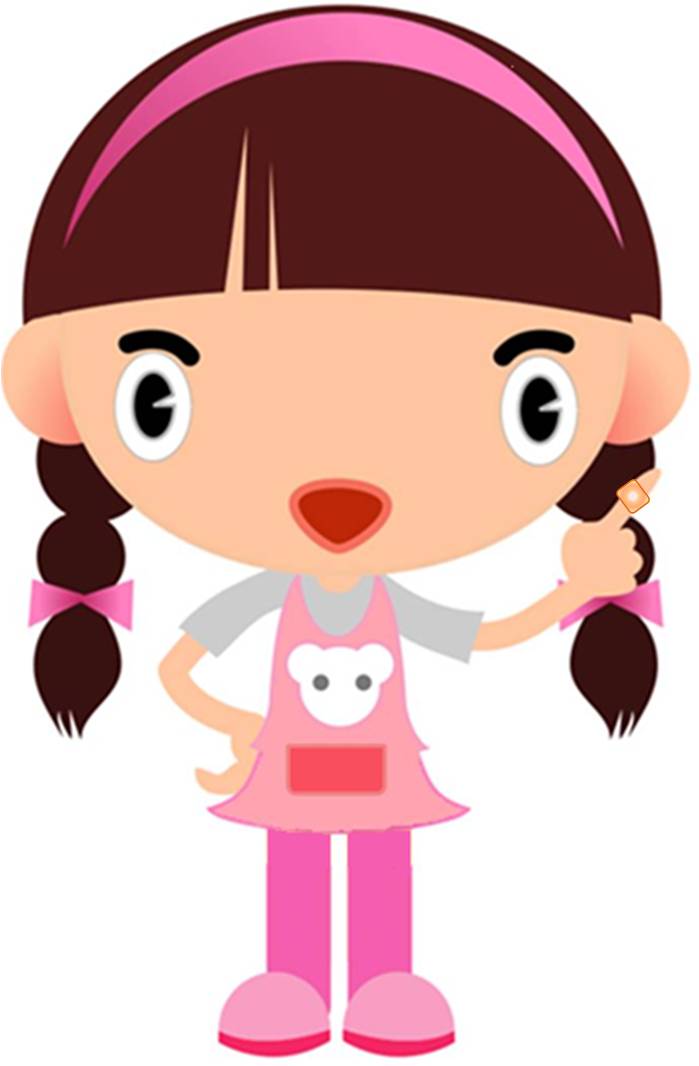 Clothing: 
put on apron before starting to prepare food
Cuts: 
should cover any cuts with clean waterproof plasters
Fingernails:
always keep them short and clean
19
[Speaker Notes: http://www.wpclipart.com/people/children/girls/girls_2/sassy_girl.png.html]
Personal hygiene
Should wash hands thoroughly in clean/warm water with detergent before preparing food and after touching raw meats
Should wash hands after visiting toilet, blowing nose and handling refuse
Avoid touching cooked food with bare hands
Should use a clean spoon when tasting food during preparation and cooking, and wash it immediately afterwards
Do not sneeze or cough over food
Do not prepare food when suffering from flu, diarrhoea, colds, coughs or other infections
20
Personal hygiene
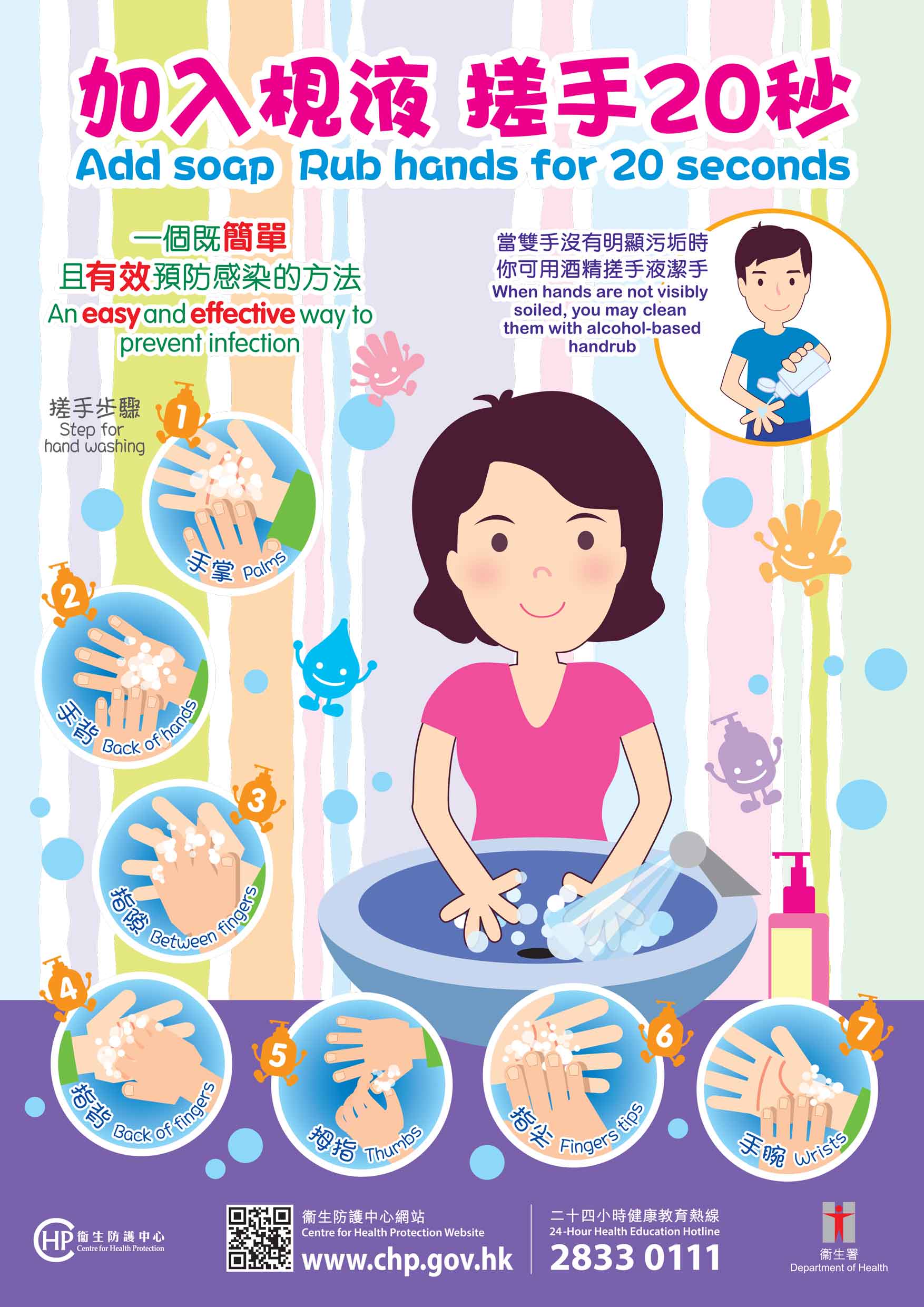 Wash hands before handling food and between handling different types of food
Watch the video:
  How to wash hands properly (Centre for Health Protection)
https://www.youtube.com/watch?v=_3rYoh4gXV0&feature=youtu.be
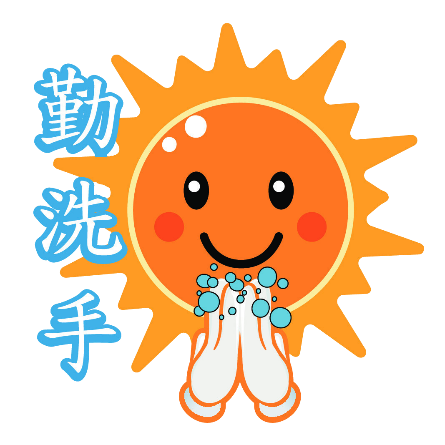 Source: https://www.chp.gov.hk/en/resources/e_health_topics/2867.html
Optimistic and Positive
22
Optimistic and Positive
Laughing increases the number of antibody immune cells in the blood and relieves fatigue
More positive thinking, respect others, willing to share and caring for others’ needs can divert attention and reduce stress
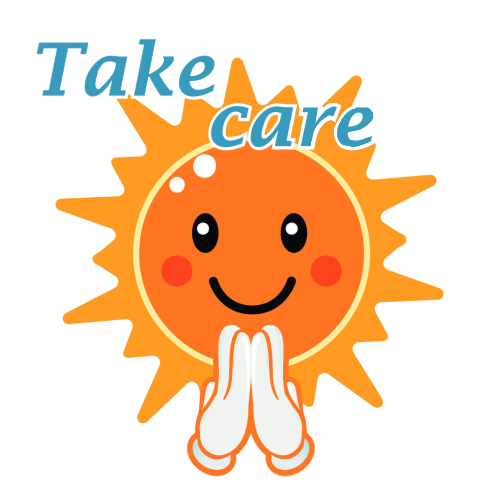 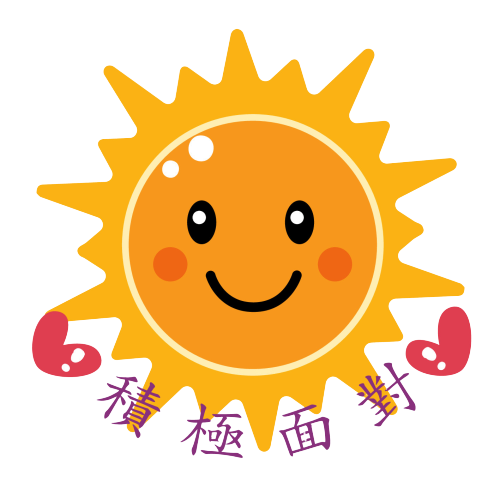 23